Antisemitism then & now
Quotation cards
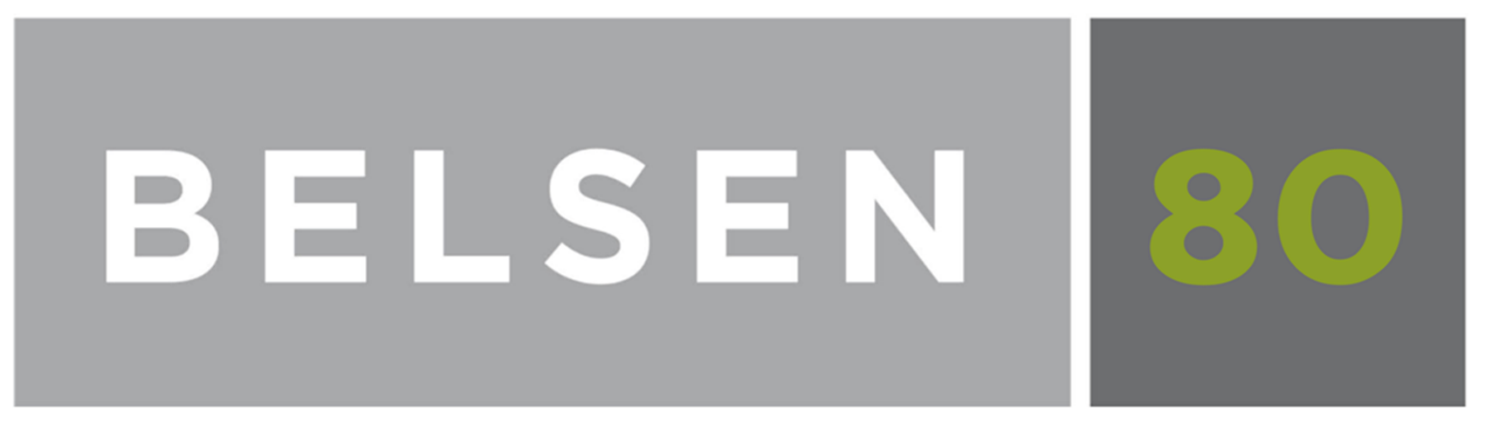 Tomi Reichental
‘Today, right-wing politics is on the rise. Antisemitism is on the rise, racism is on the rise: you have antisemitic and racist slogans appearing in demonstrations abroad’
‘The rise of right-wing movements is terrible to see…We see it in the United States, but also in Europe and Britain, too. Minorities are under threat again’
‘What I am seeing, what I am hearing, fills me with dread’
Courtesy of Tomi Reichental
Anita Lasker-Wallfisch
‘As for the resurgent antisemitism: ask yourselves who are the Jews? Why do we come across them everywhere? Is it perhaps because they were driven out of their homeland two thousand years ago and dispersed across the world, and have been searching ever since for a place where they hoped to live in peace and not to be murdered? “Jews” does not work as a collective term. Jews are just people – people with a very unusual history, it’s true – so often the scapegoat, persecuted, murdered, defamed. 
‘We reached England in March 1946. nobody asked us about our experience. People just didn’t know how to deal with it. What do you say to someone who has survived a concentration camp? My sister and I thought we would change the world, that antisemitism would be a thing of the past. Naïve really.’
‘It [antisemitism] seems to be a virus that is not possible to kill. Antisemitism has been going on for centuries…any reason to blame Jewish people is welcome in this world’
Freddie Knoller
‘It makes me angry to hear people denying things, because it really happened and so many people died there’
‘I spend my waking hours involved in every aspect of Holocaust activities. It has become a mission, all-consuming, obsessive. I lecture, attend symposiums, give interviews, I attend a survivor’s centre. And even when I am quiet, my story is replayed on monitors in the Holocaust Exhibition at the Imperial War Museum in London. And now…I can see no end in sight to my need to communicate the experience of those years’
© Rena Pearl www.renapearl.com
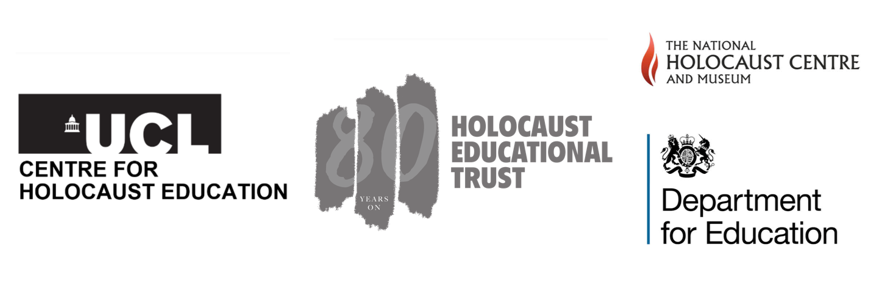 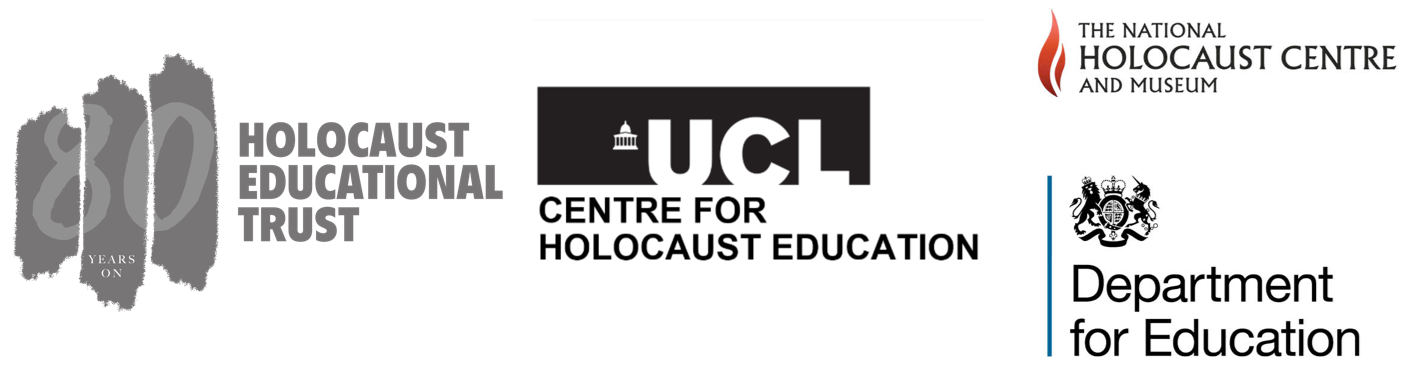 This programme is delivered by UCL Centre for Holocaust Education, the Holocaust Educational Trust, with support from the National Holocaust Centre and Museum, and made possible thanks to funding from the Department for Education